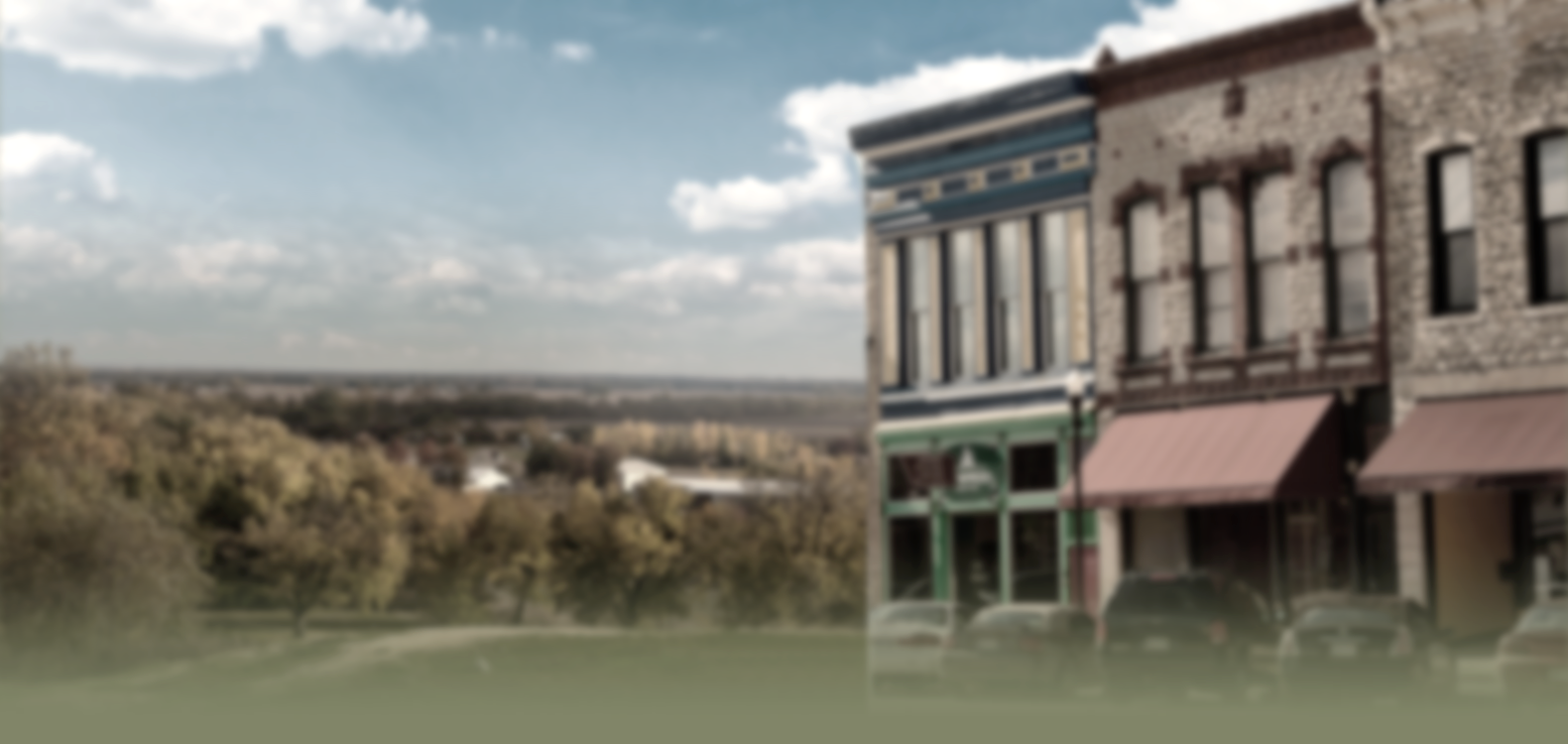 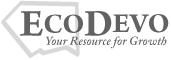 Pottawatomie County
COVID-19 Business Impact Survey
Presented by:
Jack Allston, PCEDC Executive Director
Survey Overview
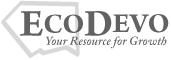 Launch Date: May 15, 2020
Response Collection Date: June 6, 2020
Survey Format: Google Forms and Paper or Electronic Versions

Number of Respondents: 51*

Together, these 51 businesses employ approximately:

1522 full-time employees (average of 29.27 per business)
394 part-time employees (average of  8.21 per business)

*Two businesses submitted surveys for one business segmented into two industry different classfications-resulting in 53 total surveys submitted. In instances of same-industry entries of a buisiness, only the latest survey results are reported.
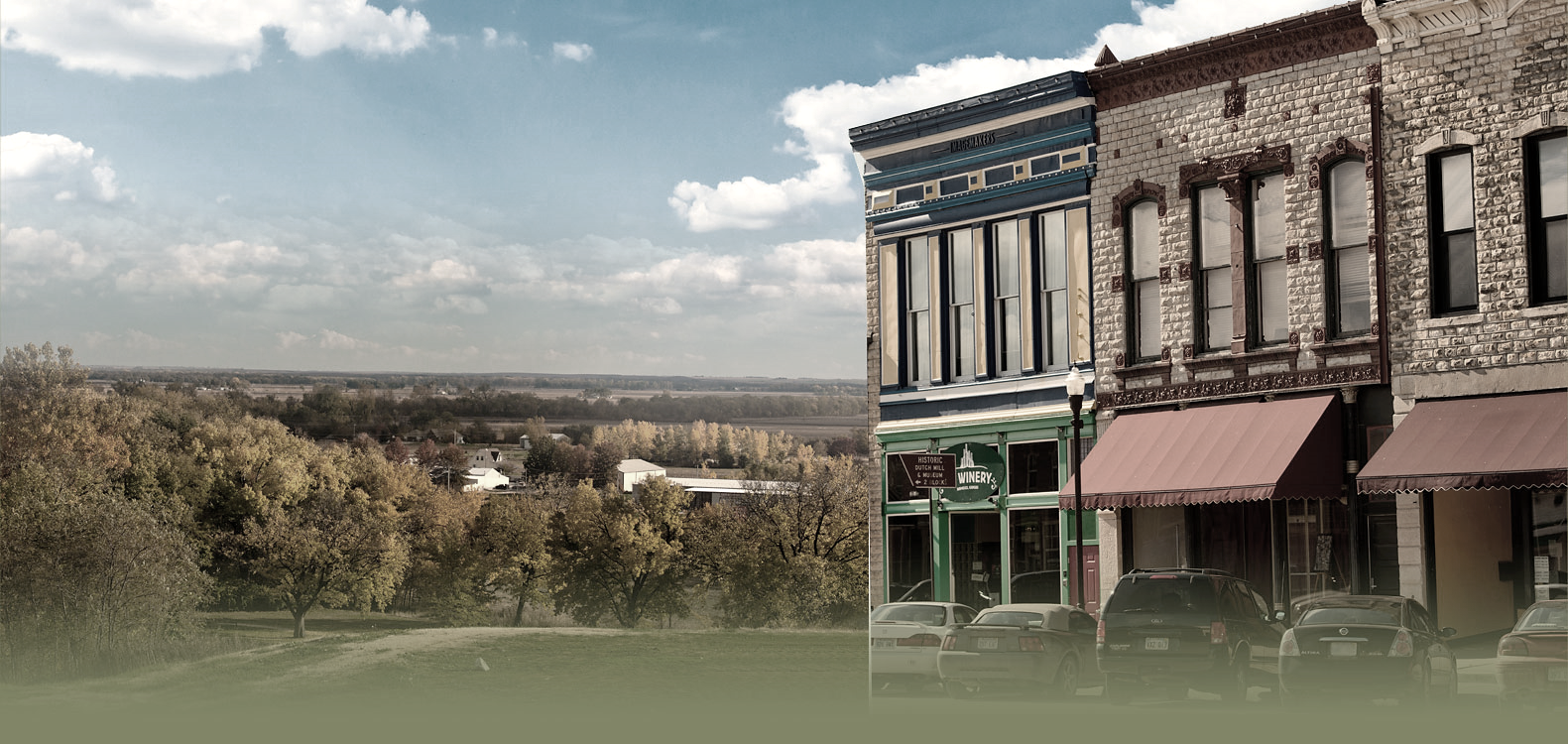 Overview of Respondents
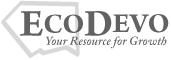 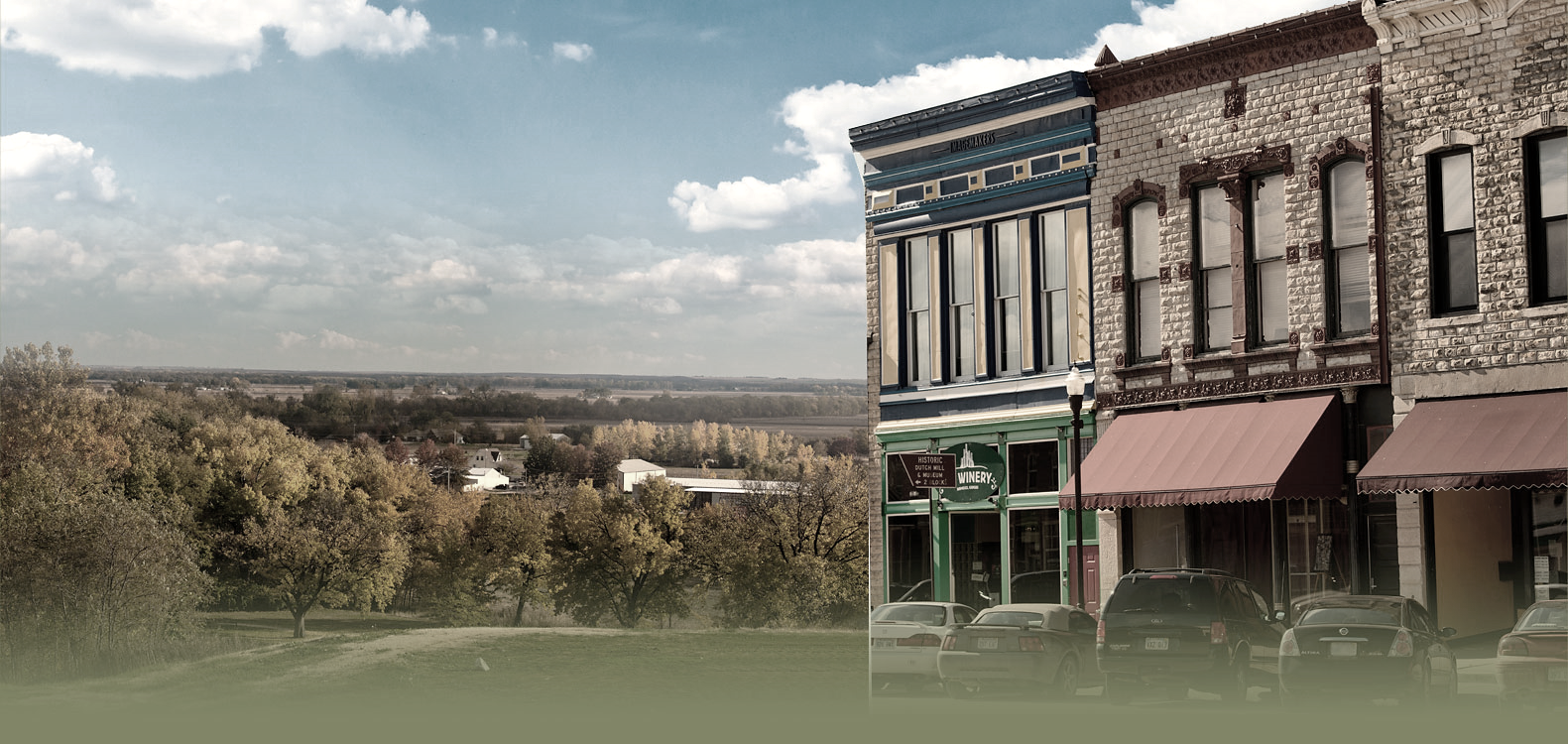 Percentage Breakdown of Responses By City
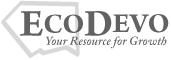 Operating Status Responses
After Indicating Operating Status, respondents were directed to answer specific questions for:

Open and re-opened businesses
Closed and closed, but re-opened businesses
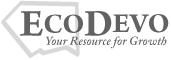 Operations: Open and Re-opened Buisnesses
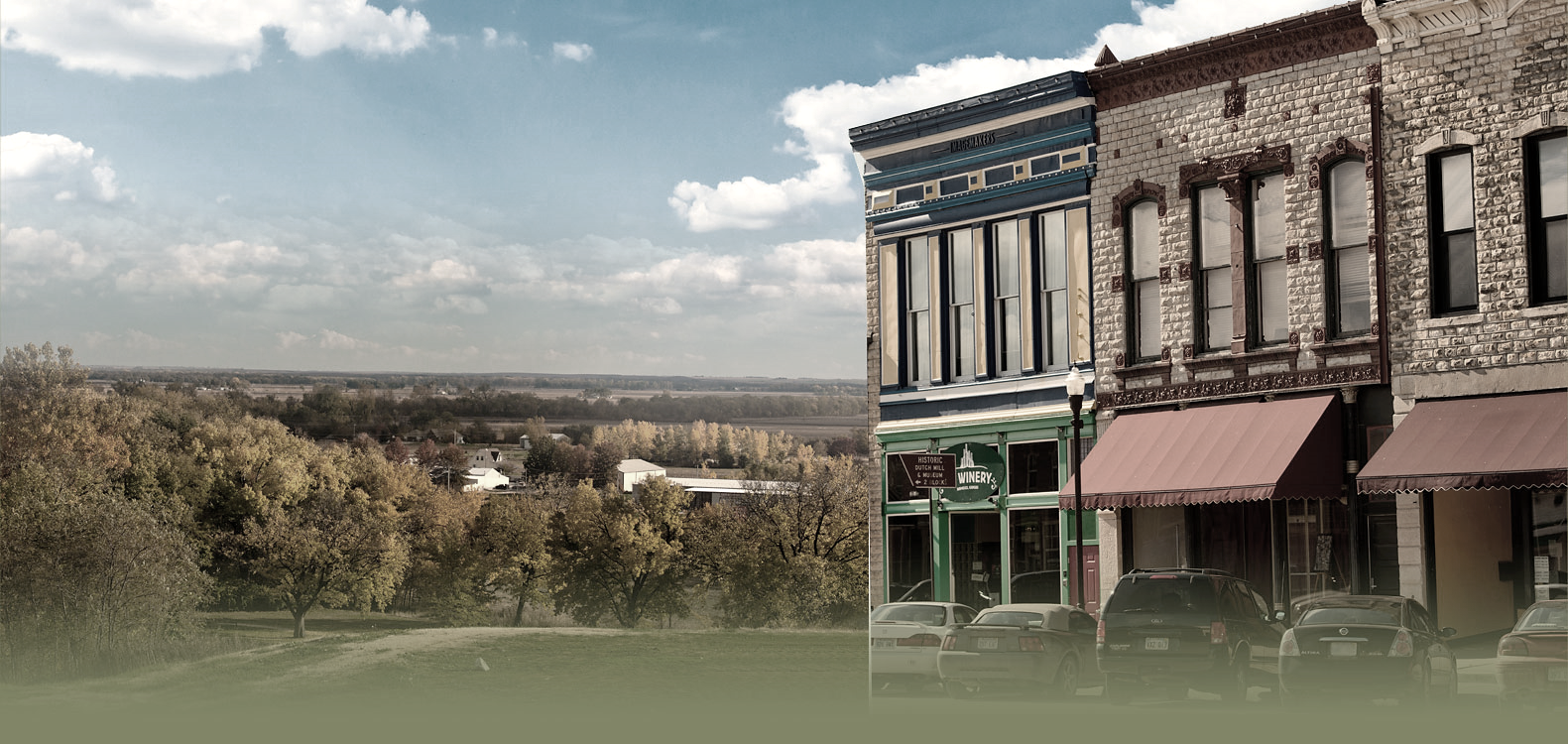 From the applicable survey responses, we determined that the average Pottawatomie business is:

Maintaining around 71.88% of its normal on-site operating level
Recieving around 88.31% of goods and services
Delivering around 90.59% of its goods and services
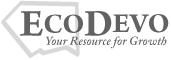 Business Closure Insights
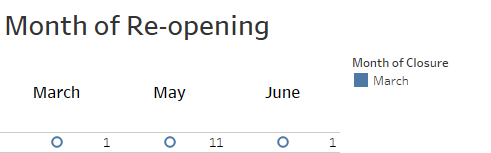 Closed or closed and re-opened businesses indicated:

11 forced (mandatory) closures
5 voluntary or initially voluntary closures

Re-opened businesses indicated  the following months of closure and re-opening:
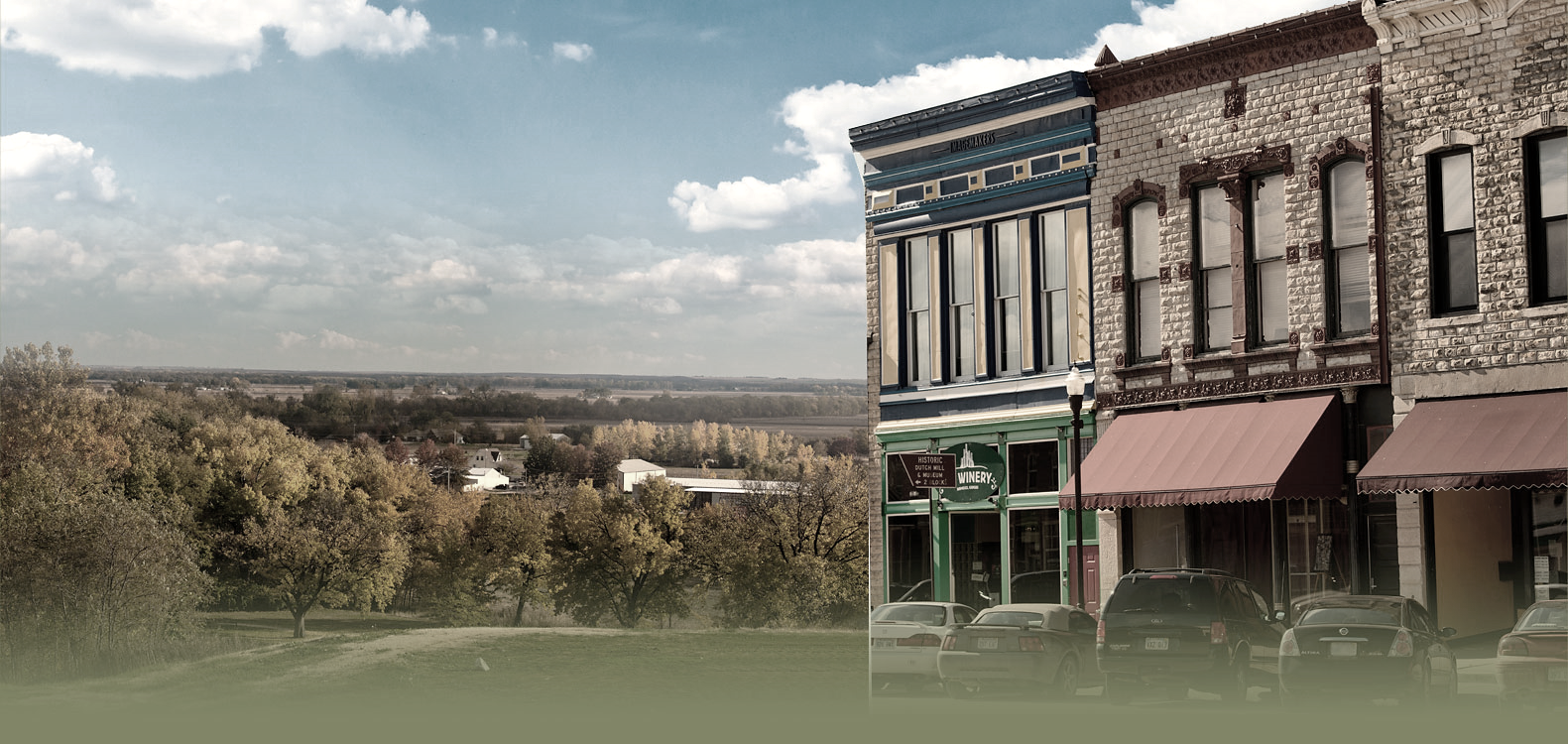 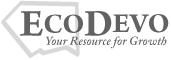 Employment Impacts
Based on applicable responses regarding employee management:

20.75% of respondents indicated a COVID-related change in employee counts
79.25% of respondents indicated no COVID-related change in employee counts

Based on applicable responses regarding compensation of furloughed employees:


9.62% of employers indicated provision of at least some compensation
38.46% of employers indicated that they will not provide compensation
The remaining 51.92% selected “N/A”
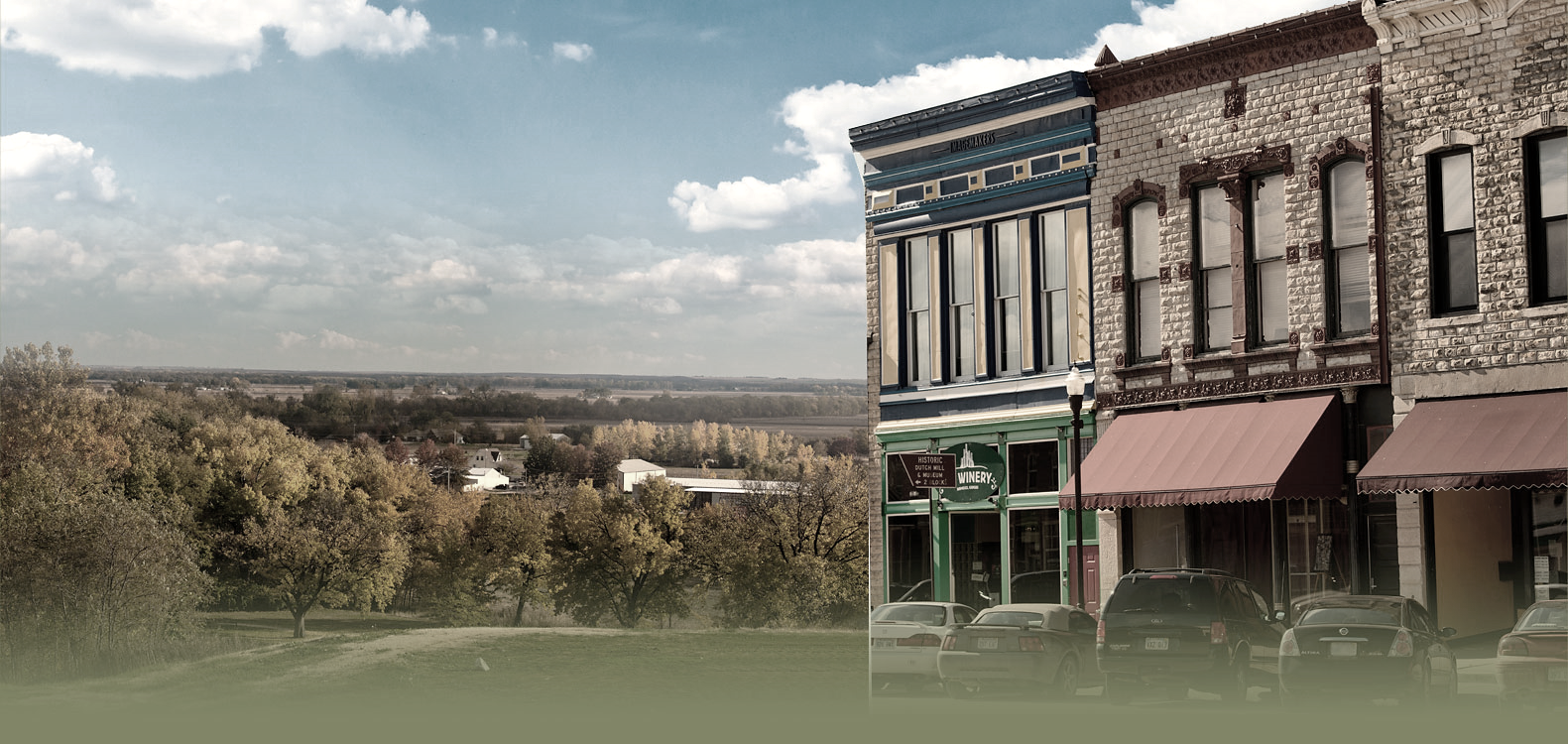 Additional Employment Impacts
Several companies did not add during warmer season when normally they do:
X Company was to hire 85 additional, but over 100 went on furlough until recently
Y Company was growing and did not put on additional 10
Z Company in construction manufacturing wants to add an additional 20
Largest negative impact on firms that depend upon events. (have large numbers of part-time employees)
Significant cash flow issues for restaurants or food service and child care
23 out of 53 applied for and received federal funds (EIDL or PPP) or state (HIRE)
Financial Impacts
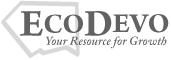 Per the survey results:

A majority (~62%) of respondents indicated a                                       business revenue decrease during the pandemic

A small number (~6%) of respondents reported an increase in revenues

41.51% of respondents indicated that they did not have standing lines of credit to help bridge the business interruption
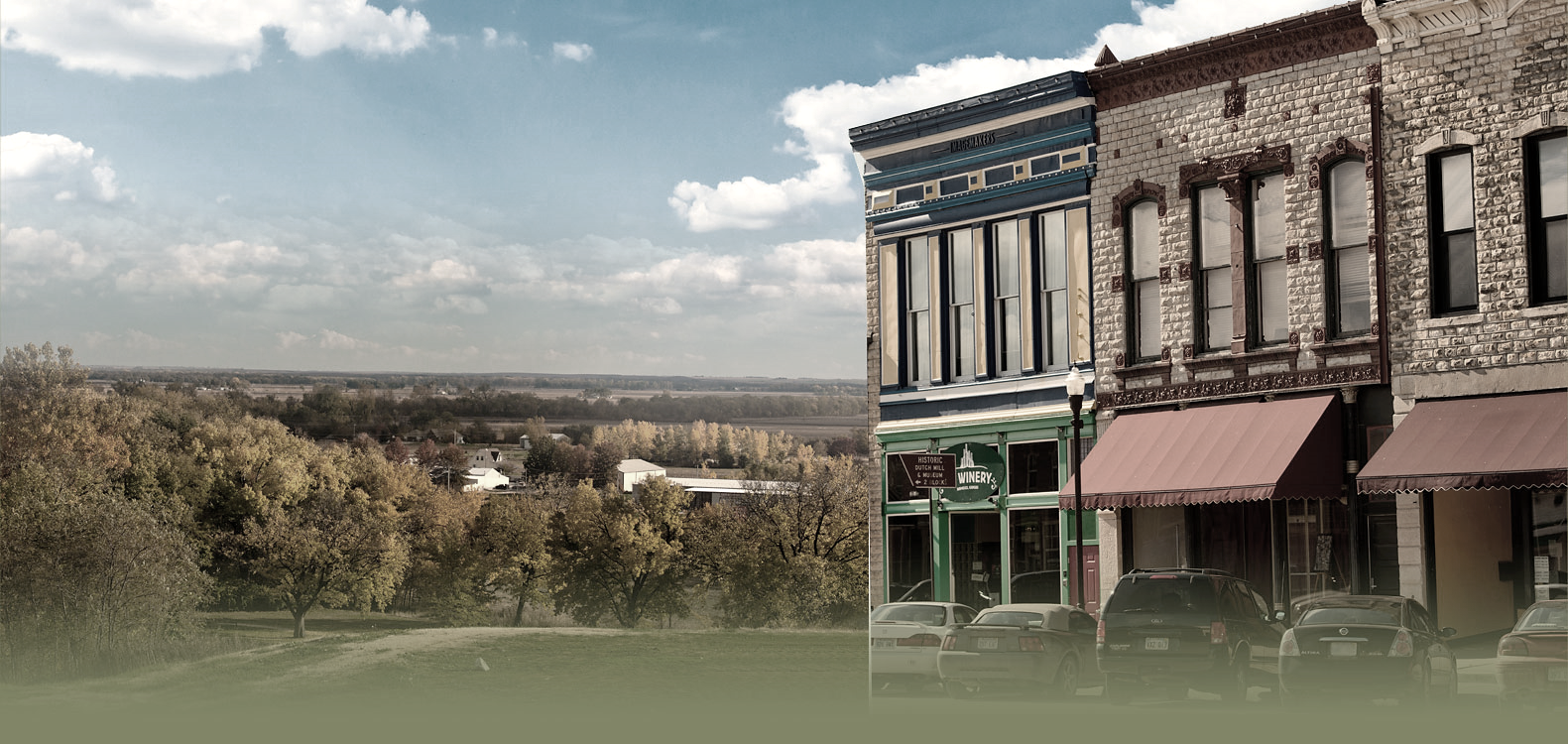 Top Business Concerns
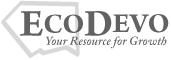 When asked to select their top 3 concerns regarding the future, business owners reported the following responses:
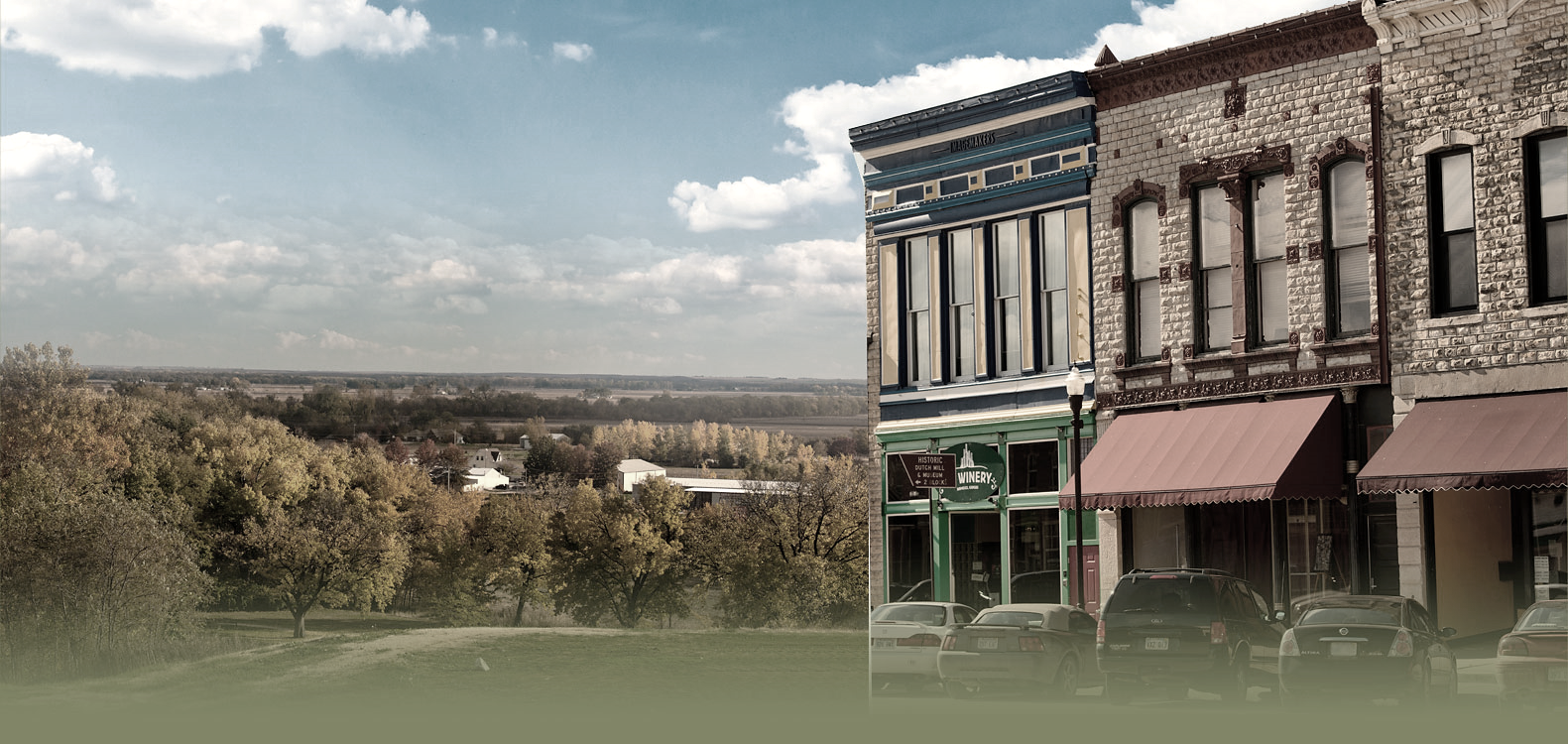 Business Supports
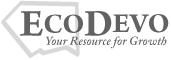 Respondents indicated interest in the following business supports:












Respondents who chose to enter “Other”  business support concerns shared feedback on many topics, including needs for PPE, customer education, accurate information, and client assurance; retail business difficulties; desired work rate increases; governmental/regulatory and economic concerns, and  notes on grant assistance.
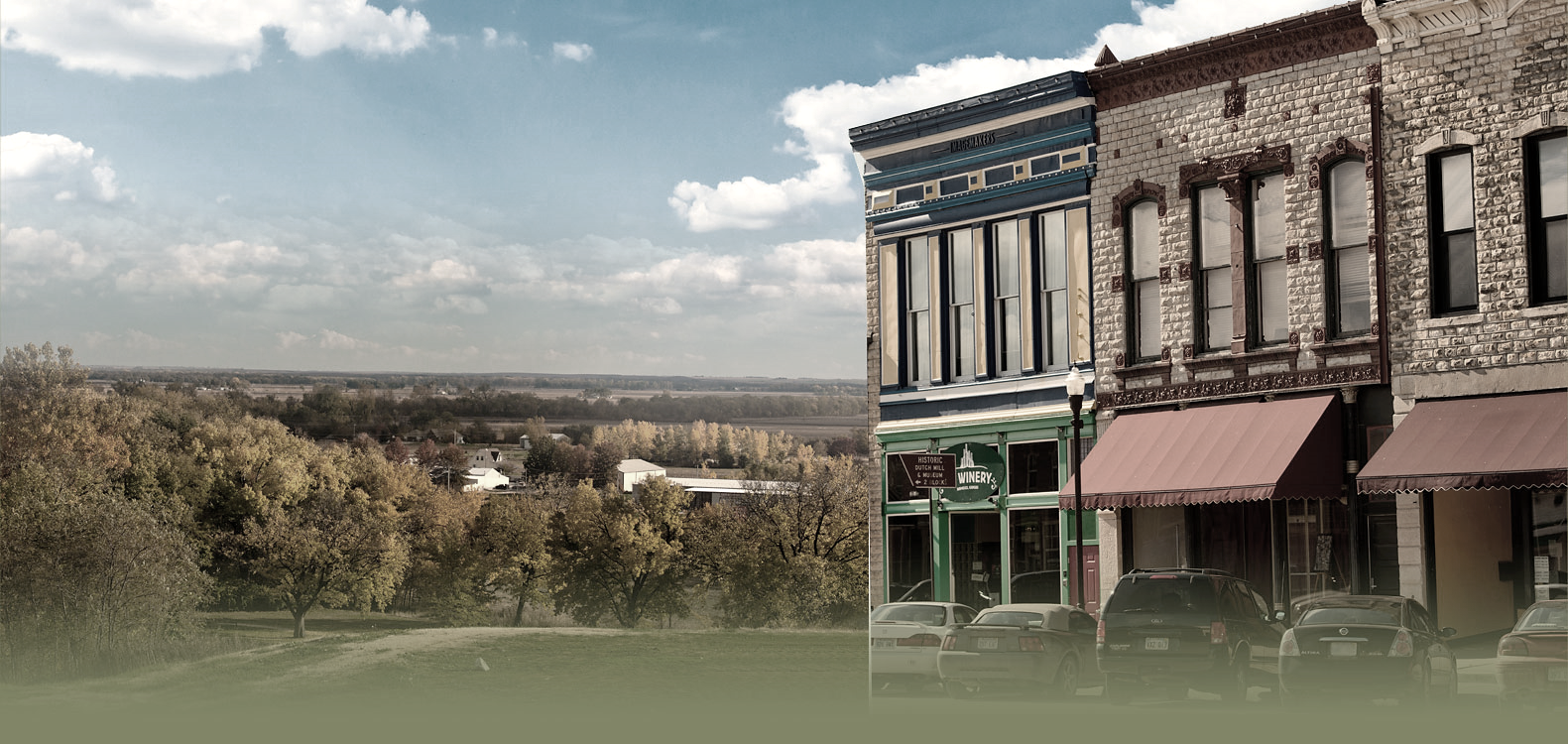 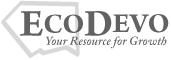 Special Concerns
Respondents also shared general thoughts and concerns related to:

Changes in societal comfort and interaction in public spaces
Stress and Anxiety
Volatile business environment and unknown future
Health, safety, and related education
Ability to conduct business 
Governmental overreach or over-regulation
Sales tax generation and related economic concerns
Covering overhead costs
Access to PPE and masks 
Ability to sustain local non-profit organizations
The opportunity for Pottawatomie county to capitalize on trends of individuals moving to less-populated areas
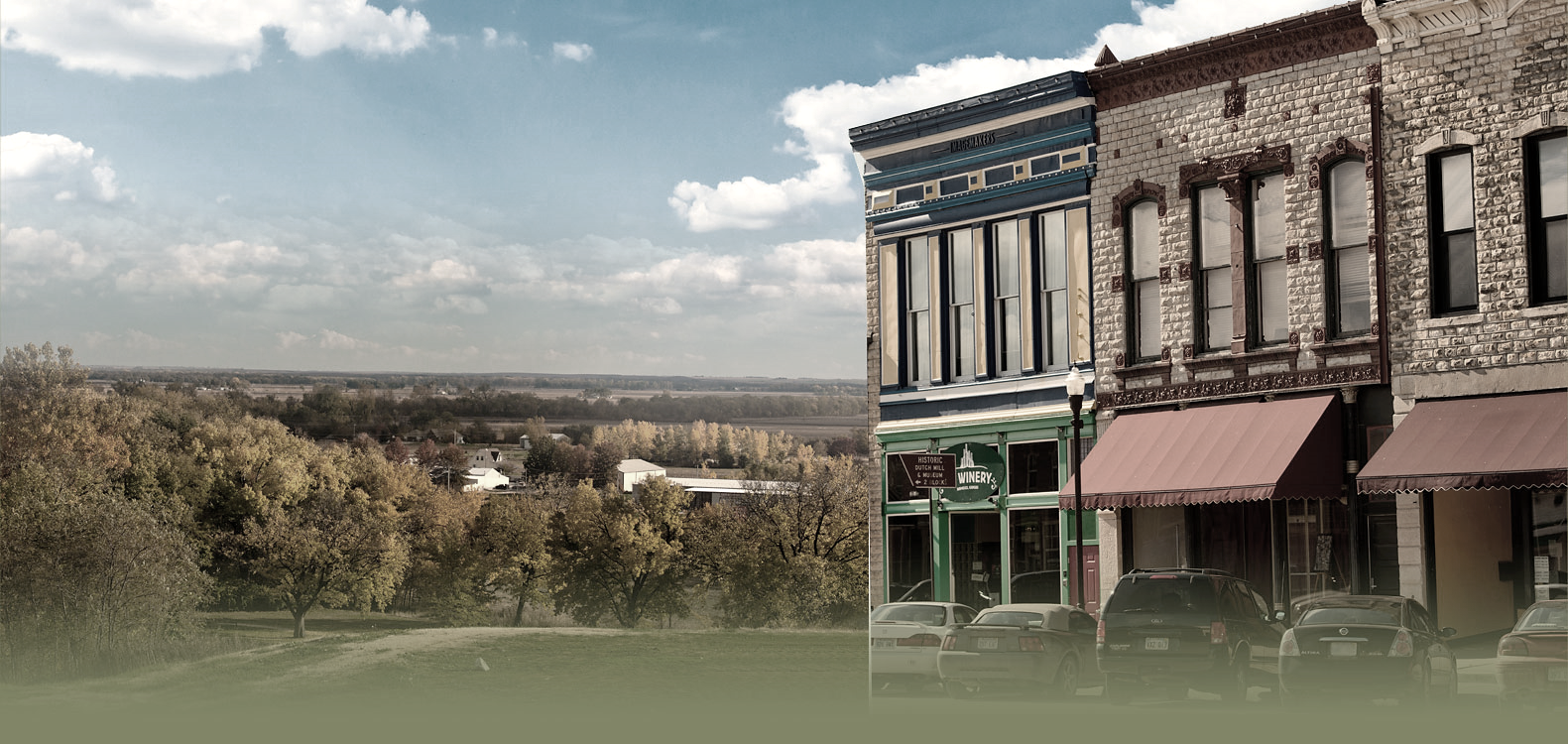 Analysis of Labor Force OpeningsPott vs. Riley County
Pottawatomie Co. 
UE Rate: 7.6% 
# Unemployed: 888 # 
UI Claimants: 389 
# Indeed Openings: 140 All Jobs 
Average Salary Summary 
Low | Median | High 
$11.08 | $15.29 | $22.28
Riley Co. 
UE Rate: 8.6% 
# Unemployed: 2,881 
# UI Claimants: 1,331 
# Indeed Openings: 664 All Jobs 
Average Salary Summary 
Low | Median | High 
$10.06 | $15.40 | $24.95
“Pottawatomie has strong economic base”
“Riley is heavily dependent on education, much less manufacturing”
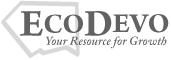 For More information please visit:
www.ecodevo.com